Первоцвіти моєї Землі.
Мета: спрямовувати школярів на вивчення навколишнього світу; заохочувати до збереження первоцвітів, до природоохоронної роботи; виховувати любов до природи рідного краю, дбайливе ставлення до рідкісних рослин.



https://m.youtube.com/watch?v=bpBXSgM3eW0

Підготувала: 
Євгенія Малінська
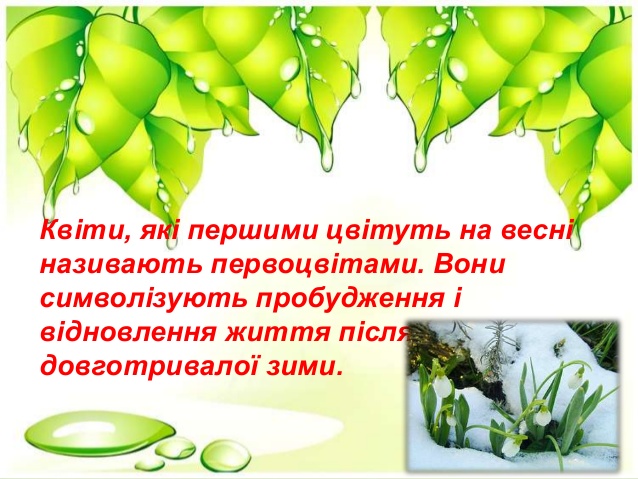 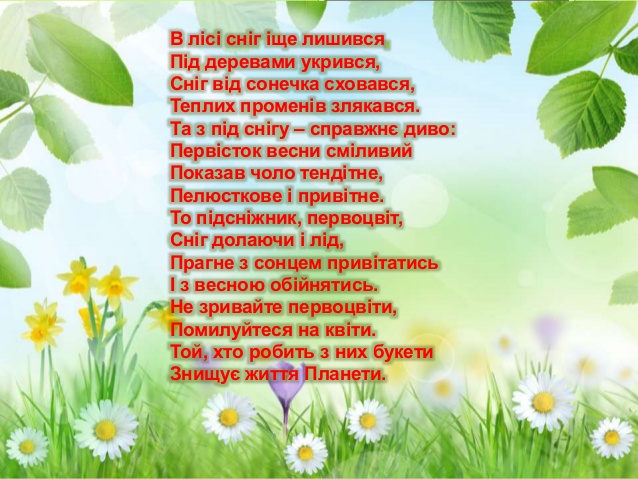 Первоцвіти називають першою усмішкою весни. Саме вони, ніжні й тендітні, першими відчувають приємні промінчики весняного сонечка.
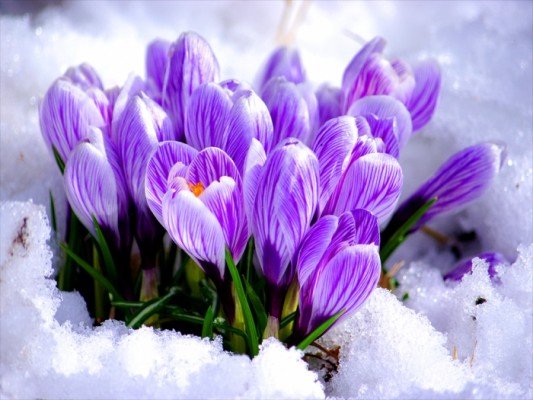 Зозулені черевички справжні.Яка незвичайна ця квітка! Недаремно вона вважається однією з найкрасивіших орхідей України.
Відгадування загадок про первоцвіти
1. Я перший розцвітаю серед гаю
і білий, наче сніг, я колір маю. Хто я? Відгадайте!
Ви мене не ображайте,
Не зривайте, не топчіть.
Хочу довго-довго жить. То хто ж я?
2. Я найперша розквітаю
Синім цвітом серед гаю.
Відгадайте, що за квітка?
Бо мене не стане влітку.
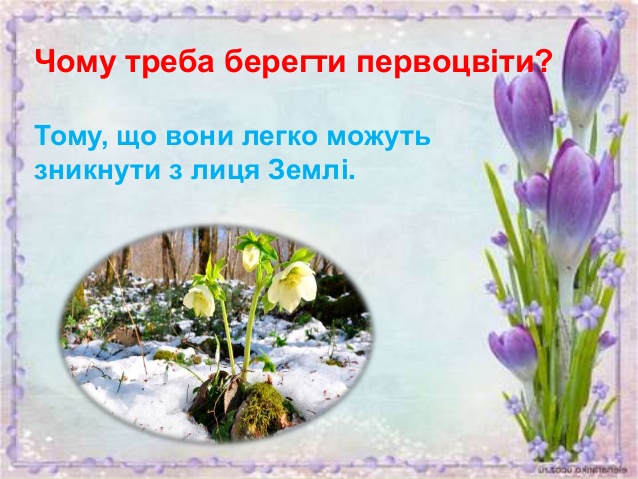 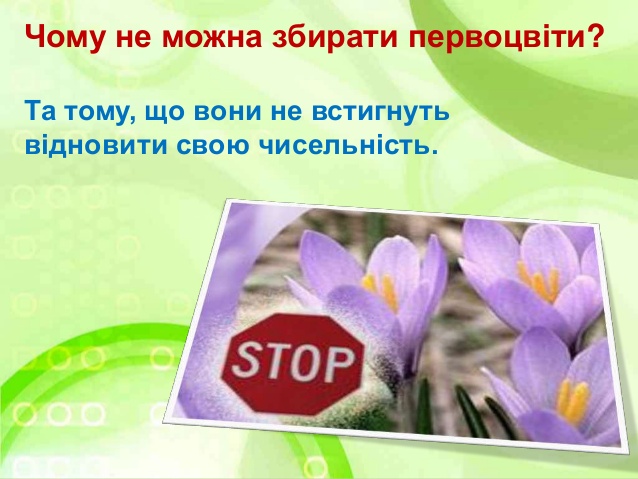 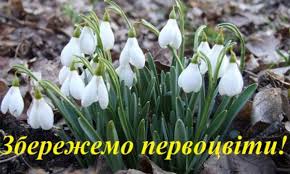